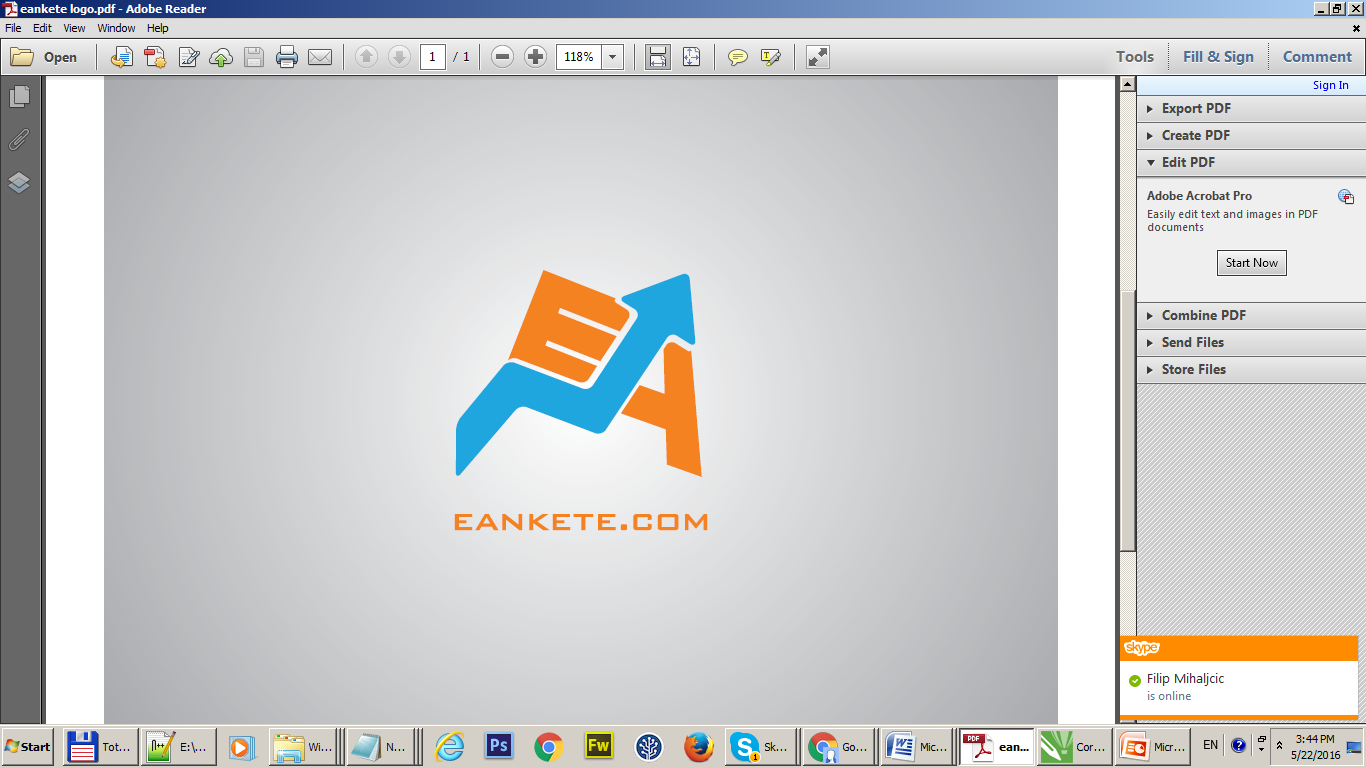 Брзо добијте одговоре
Једноставно креирајте најразличитије анкете, електронске обрасце и тестове од једноставних до најсложенијих користећи наше једноставне и моћне алате.
Лака интеграција са вашим сајтом
Јавни и приватни упитници
Прва анкета и тест бесплатни
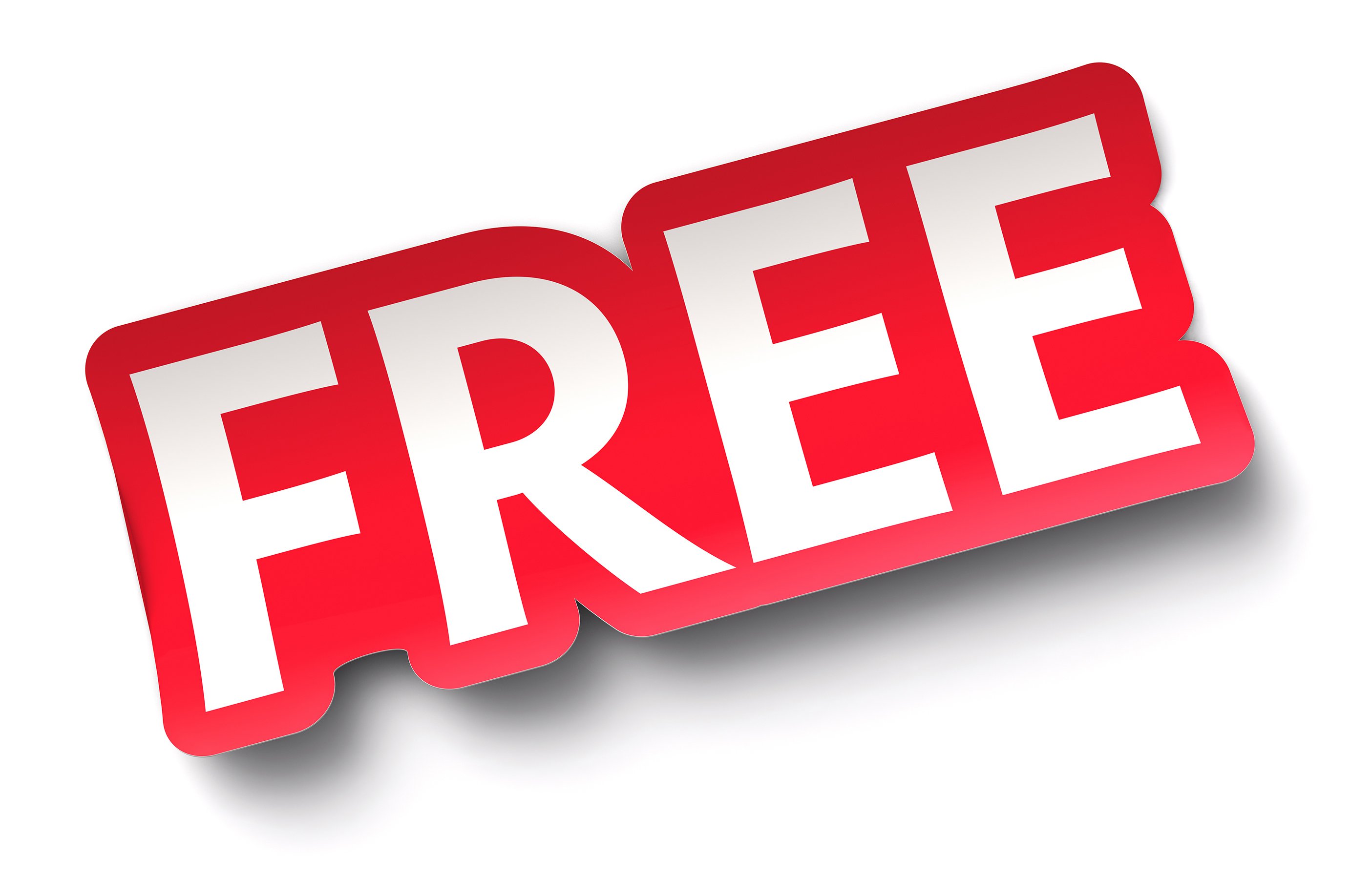 За кога су намјењене еАнкете
Факултети, институти, истраживачи (за научно-истраживачки рад, студентске анкете, onLine тестове....)
Студенти (истраживања за дипломске, мастер радове, докторате)
Маркетишке агенције (за различите упитнике и анализе)
Организатори догађаја (Креирање образаца за пријаву и регистрацију)
Предузећа (конкурси за посао,...)
Погодности за институције и права приступа
Могућност да институција види резултате истраживања свих са институције.
Нпр. код факултета –менаџмент универзитета има приступ резултатима истраживања и тестовима запослених са и студетана универзитета – уколико они то одобре
ПРАВИТЕ И ОДГОВАРАЈТЕ У ПОКРЕТУ
Прилагодљиви дизајн - лако (и лијепо) да правите и мијењате упитнике и одговарате на њих на великим и малим екранима (десктоп рачунарима, таблетима, мобилни телефонима,..).Независност од платформе и оперативног система (Windows, iOS, Android, итд.).
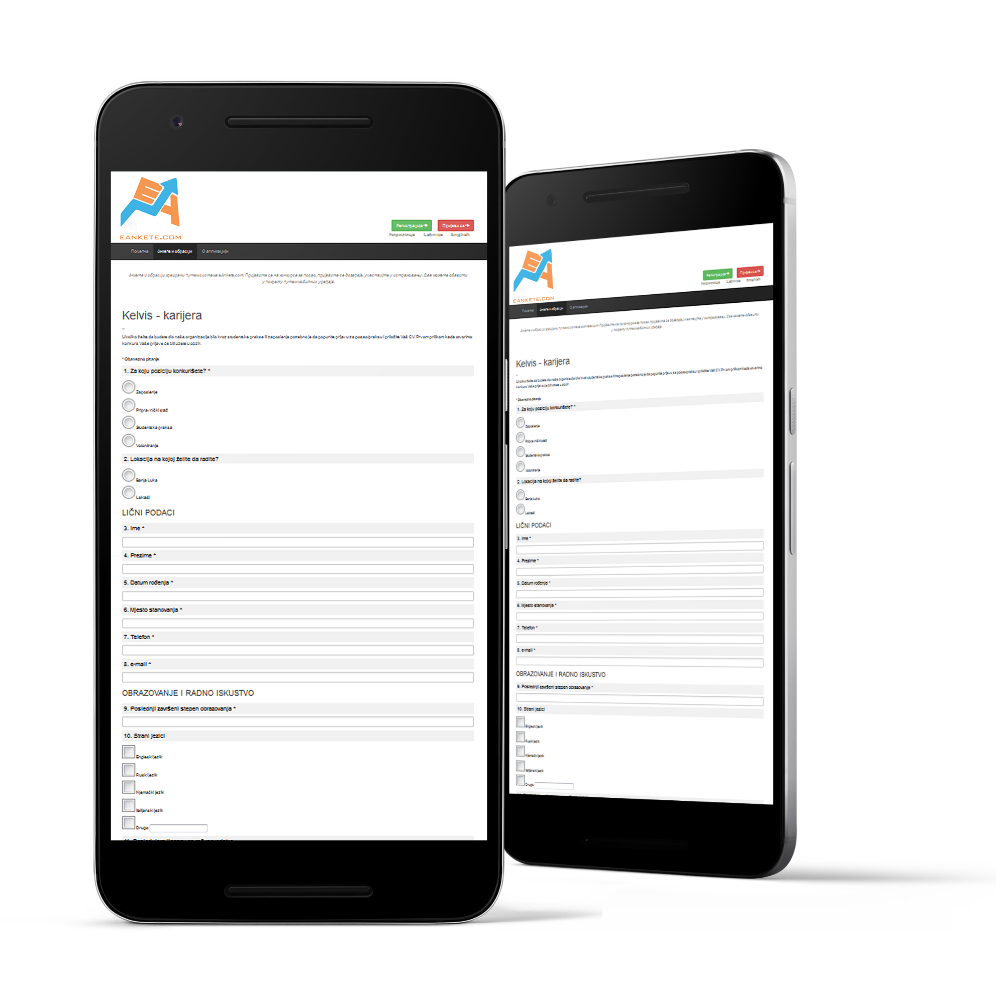 Упитиници са стилом и питања на ваш начин
Користите слике, видео садржаје да бисте имали јединствени упитник
Изаберите неку од мноштва опција питања, од више понуђених одговора, преко падајућих листа до табеларних одговора
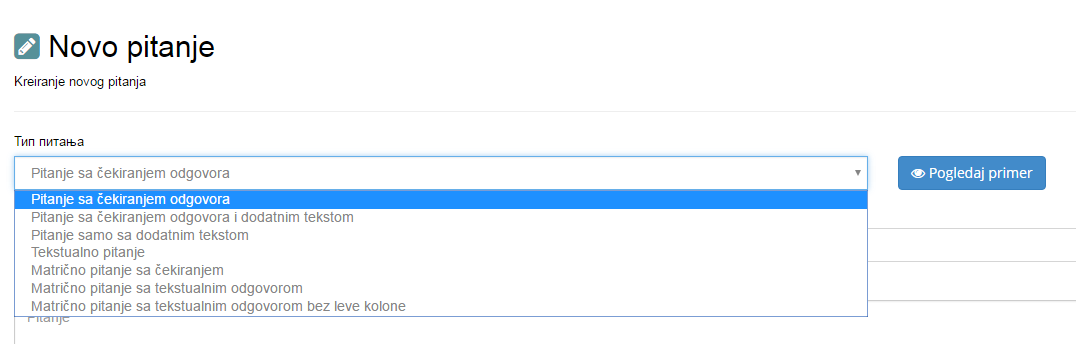 Бесплатна регистрација
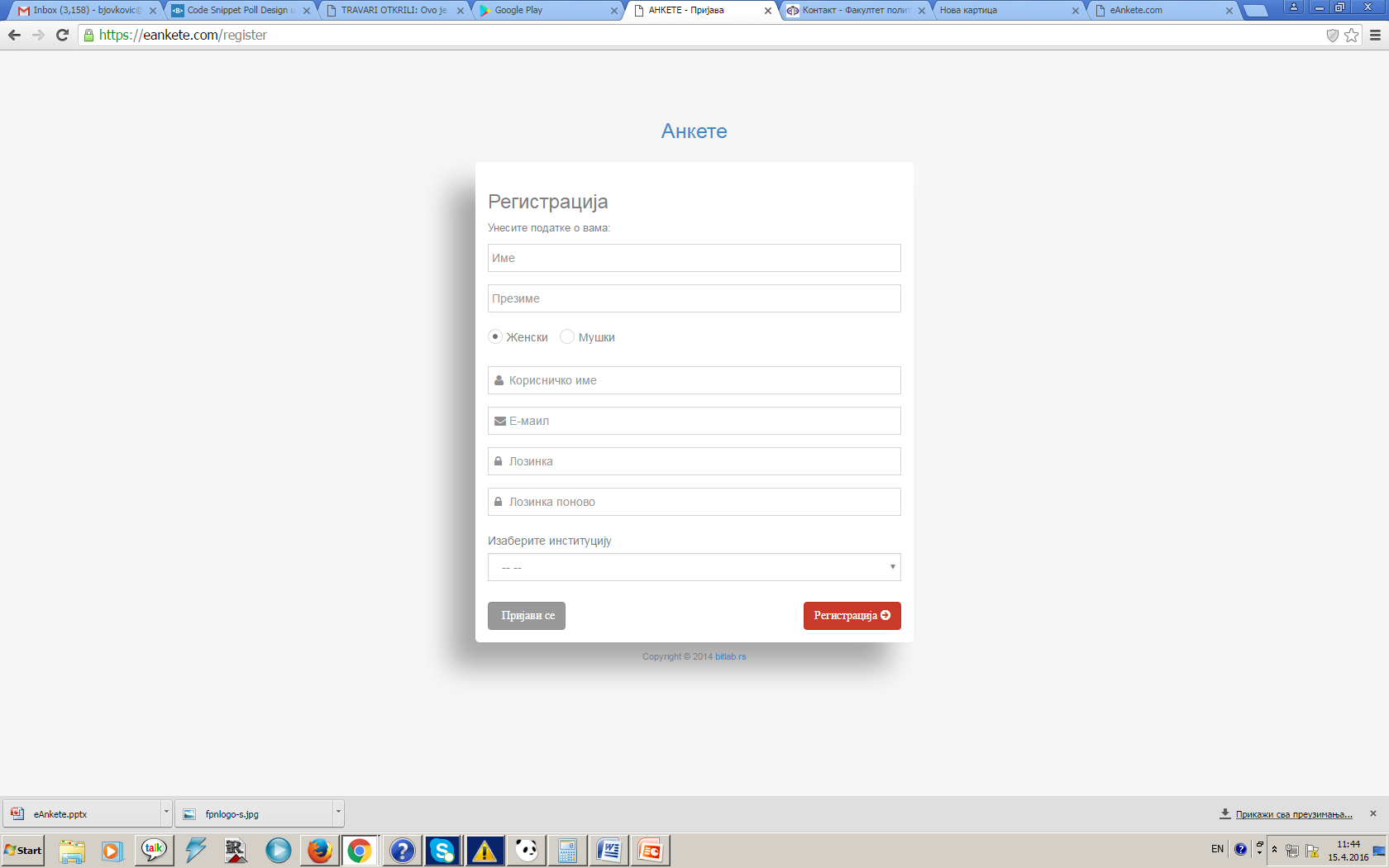 Како бисте креирали  упитник – анкетуу или тест, потребно је да се региструјете
Креирање новог упитника - анкете
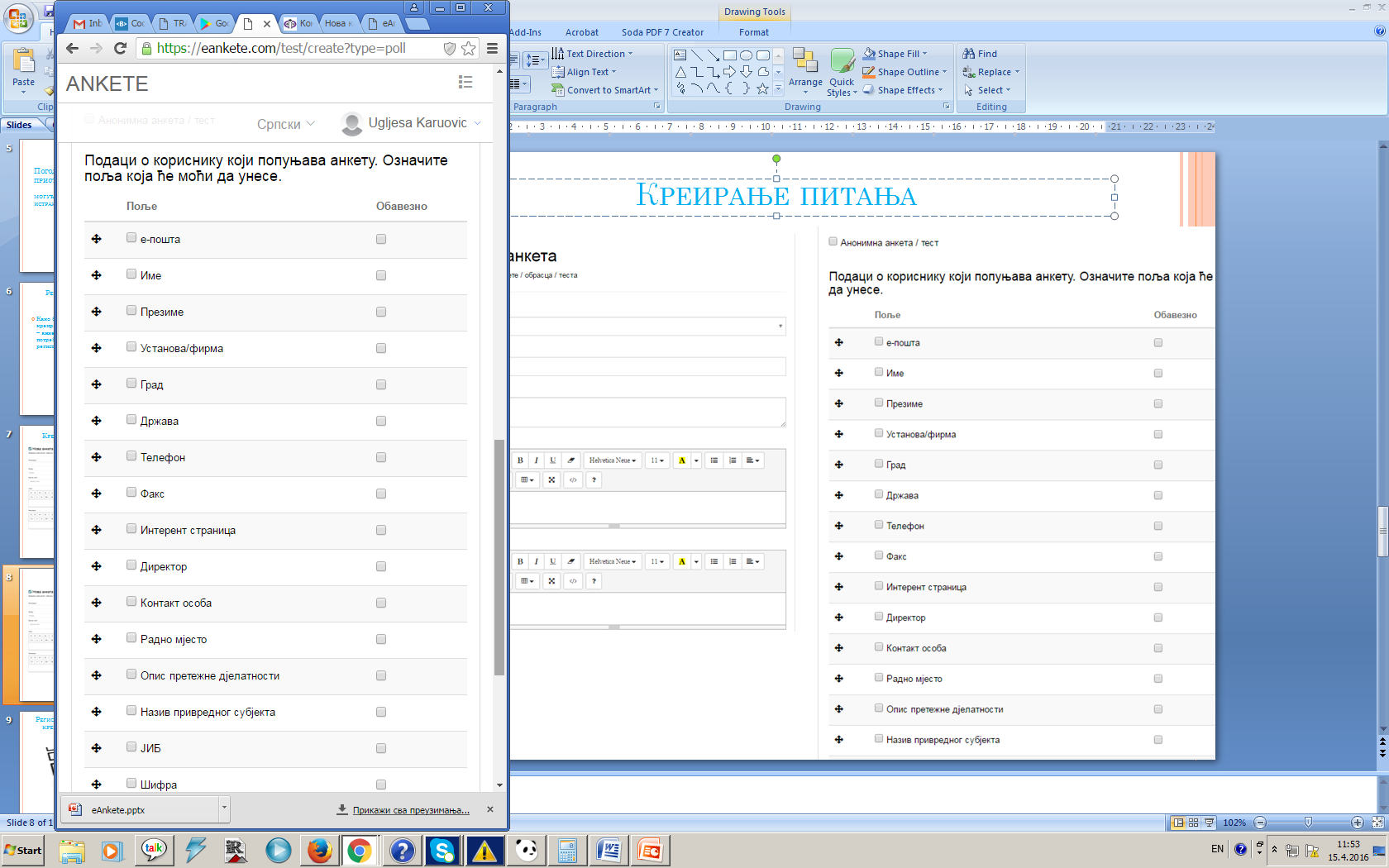 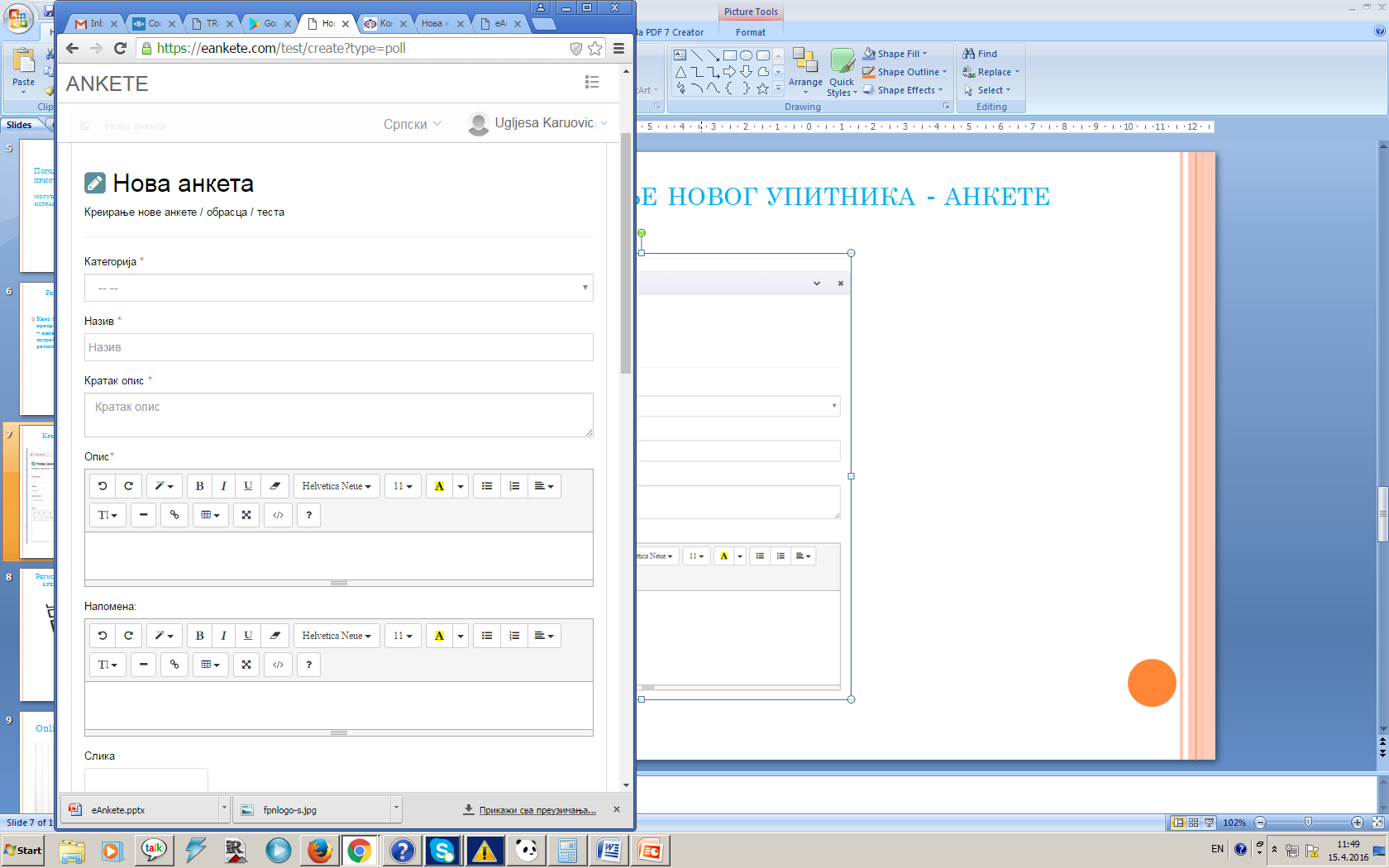 Креирање питања
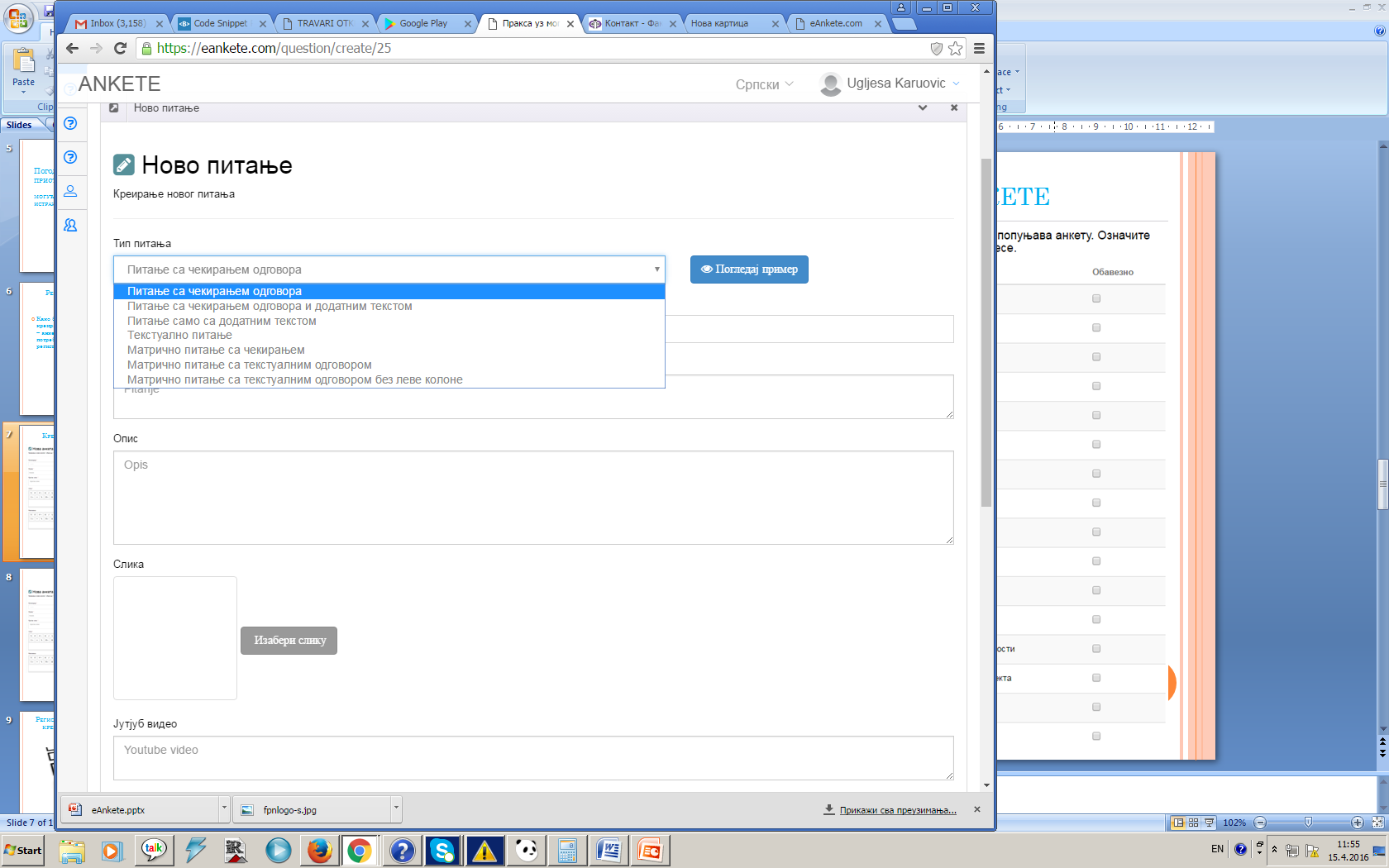 Организовано и анализирано
Одговори на упитнике се аутоматски прикупљају у базу података. На располагању су вам:
Резултати у реалном времену
Збирни и појединачни резултати
Дијаграми
Експорт података у Excеl
По потреби укључивање експерата за анализу података
...
Преглед резултата табеларни и графички
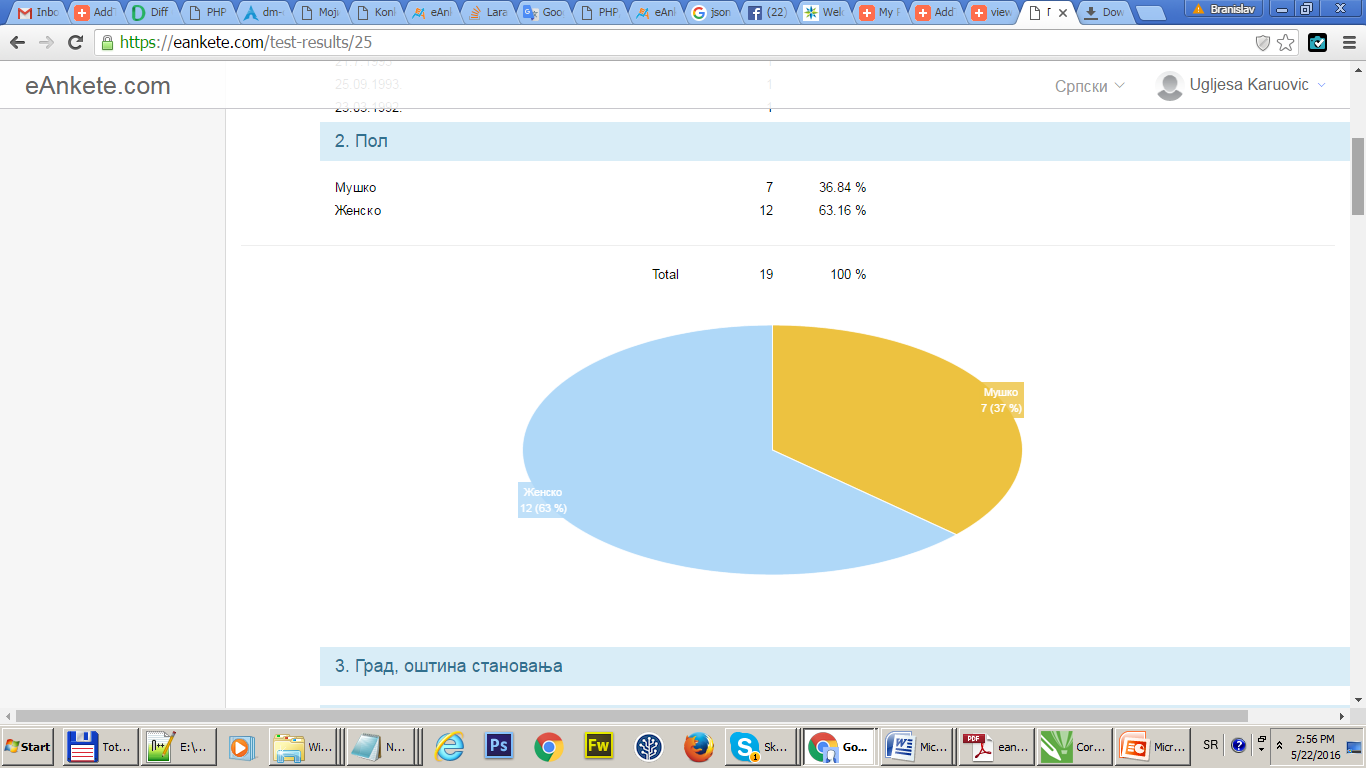 Појединачни резултати
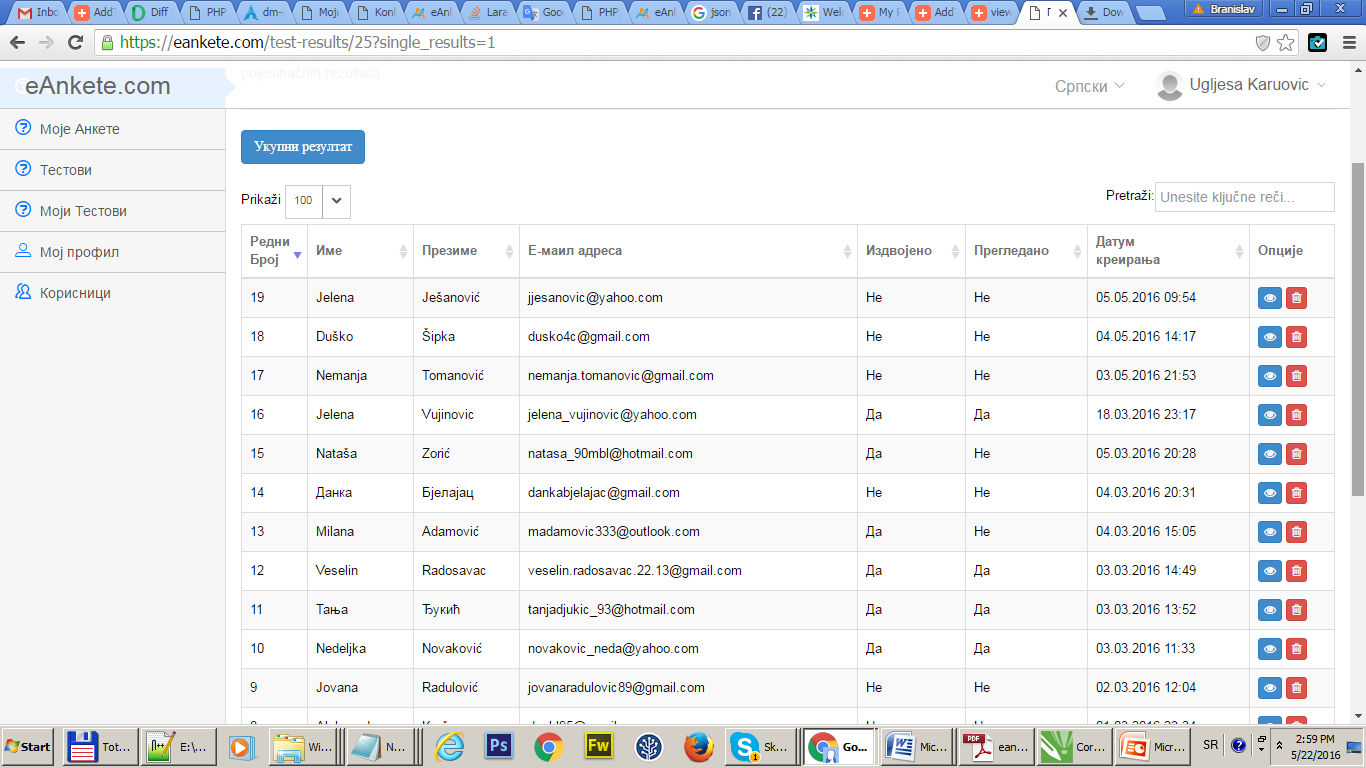 Online тестови
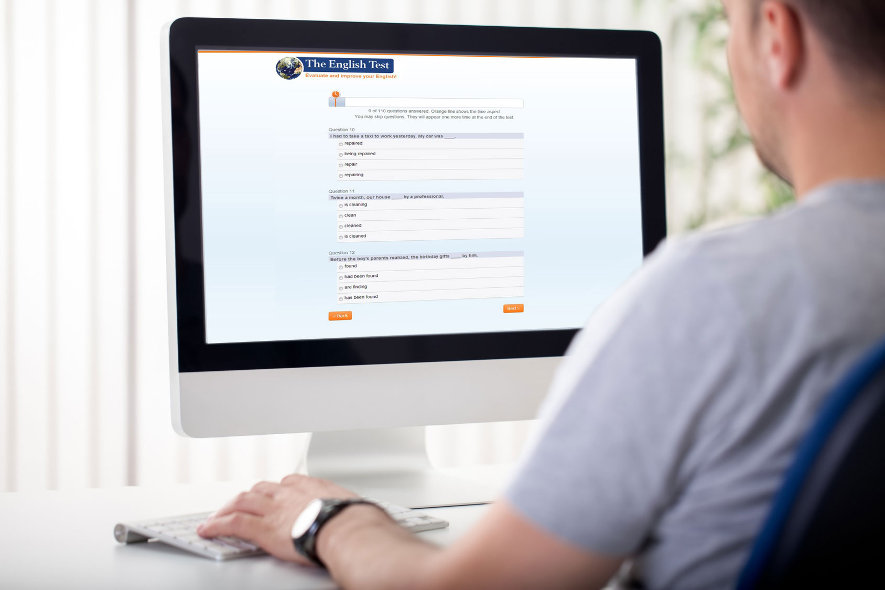 onLine тестови
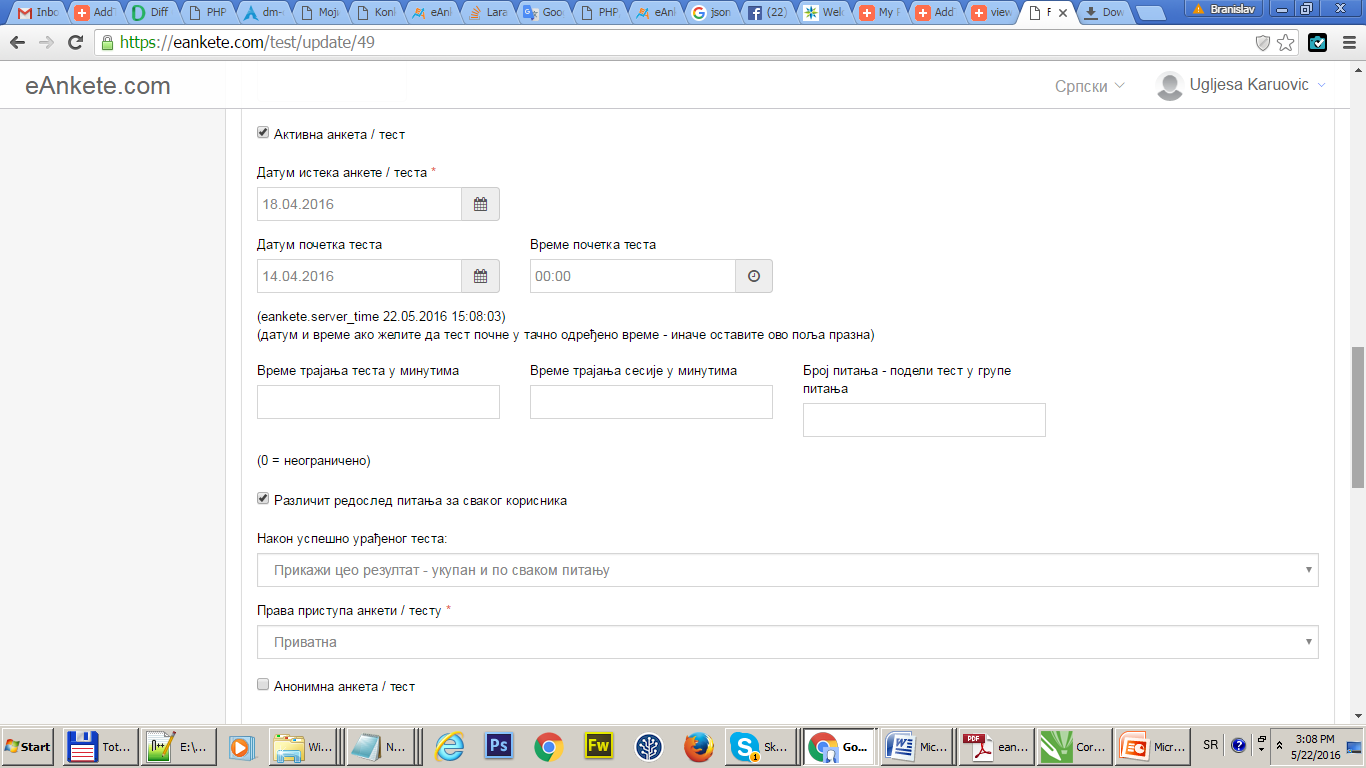 Датум истека теста
 Датум  и вријем е почетка теста
 Трајање теста
 Могућност различитог  редоследа питања за сваког испитаника
 Генерисање теста са одређеним бројем питања из групе раније унесених питања

 Права приступа
 Анонимност

 и још мог тога
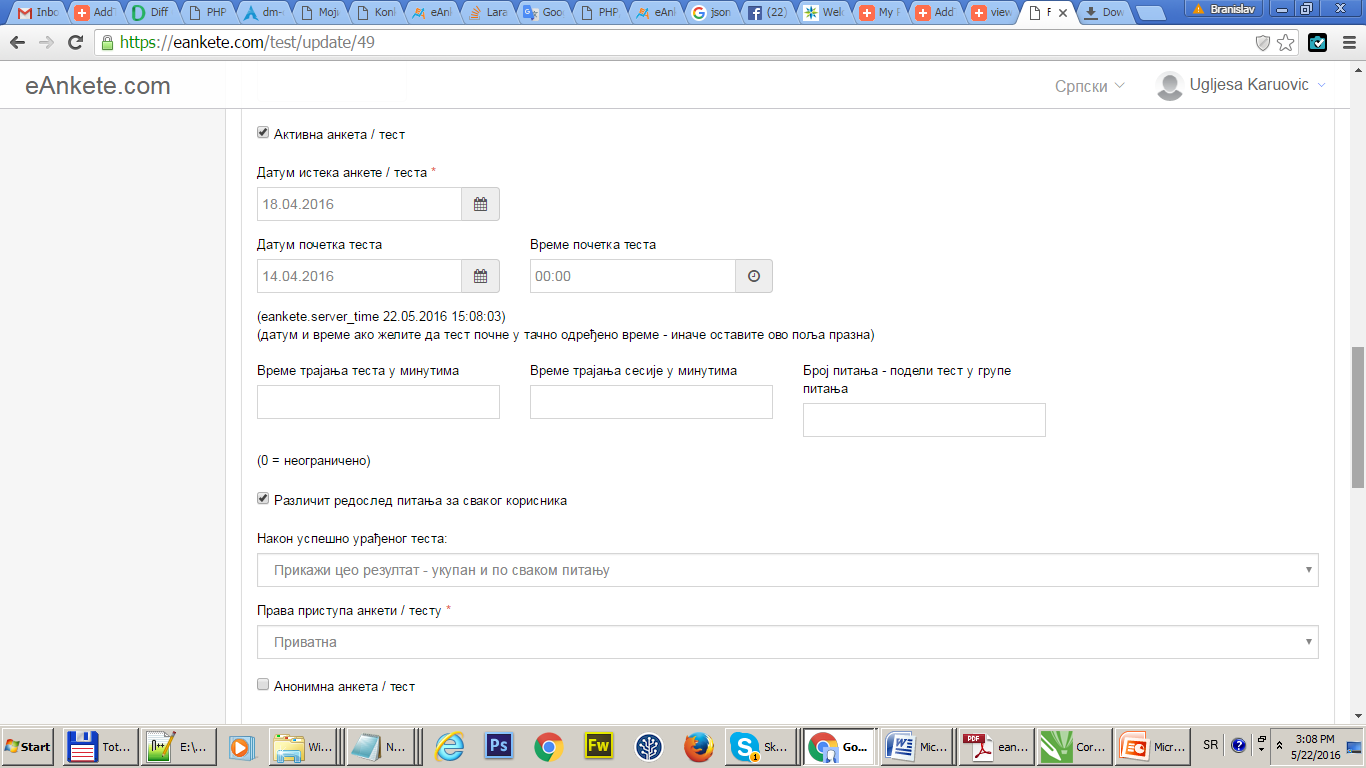 Регистрација и пријава  омогућавају креирање нових анкета, тестова и образаца.
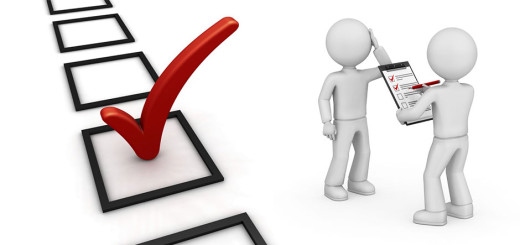 Испробајте одмах
eAnkete.cominfo@eankete.com
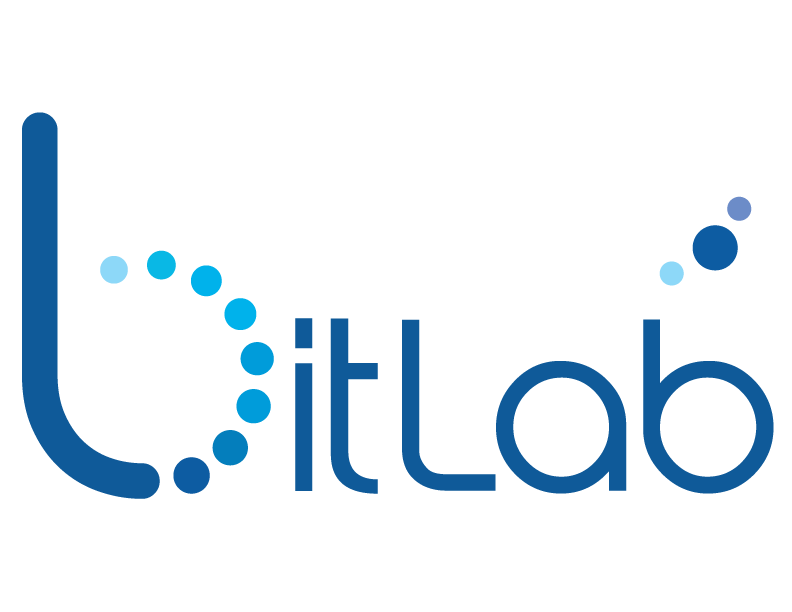